Implications of Changing Energy Policies in the Oil and Gas Sector

Understanding the Value of the North American Production Platform



Mexico City 
January 29, 2019




Lucian Pugliaresi 
Energy Policy Research Foundation, Inc. 
Washington, DC
eprinc.org
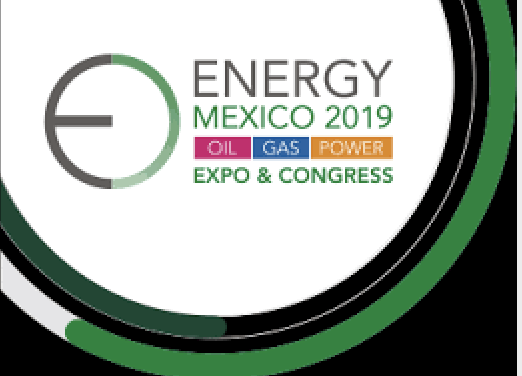 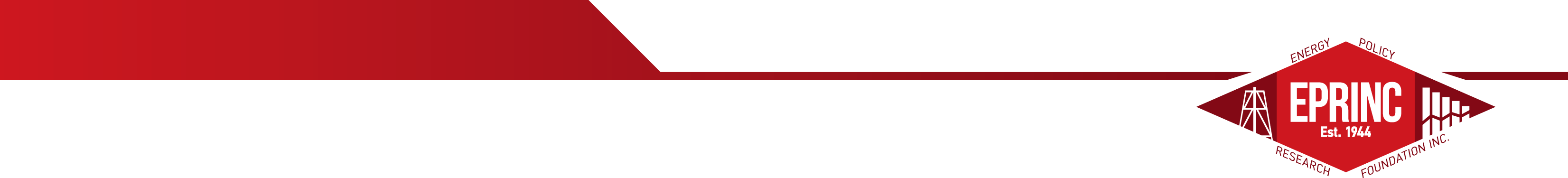 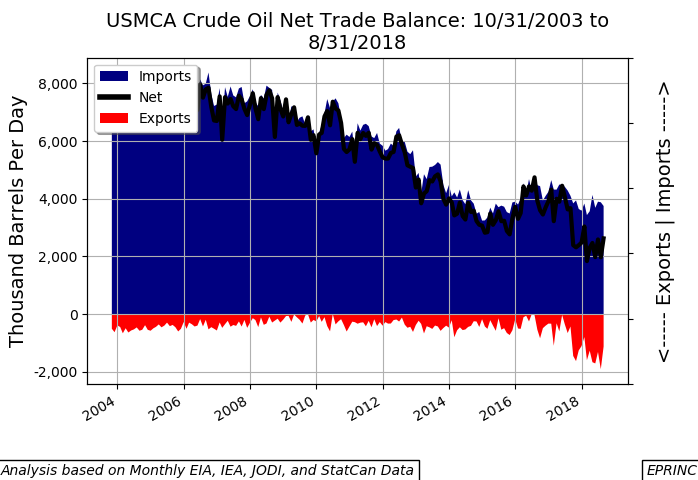 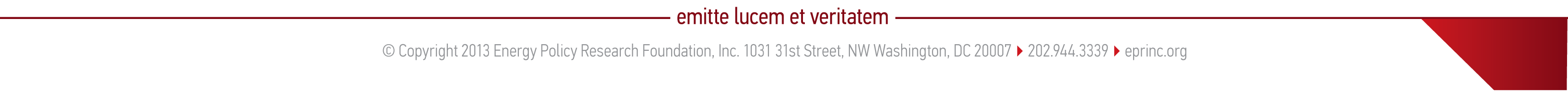 2
2
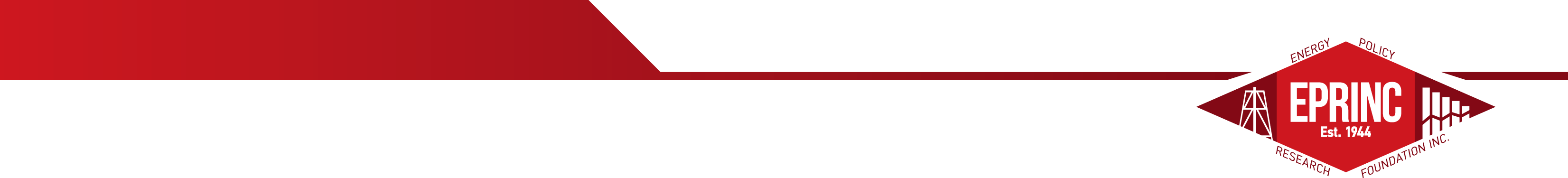 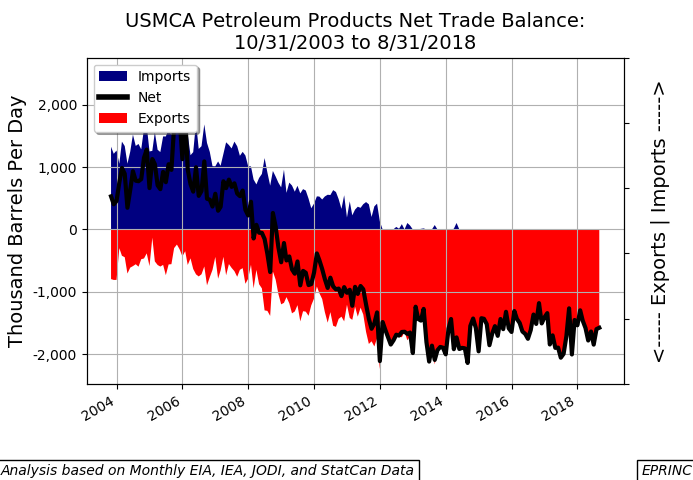 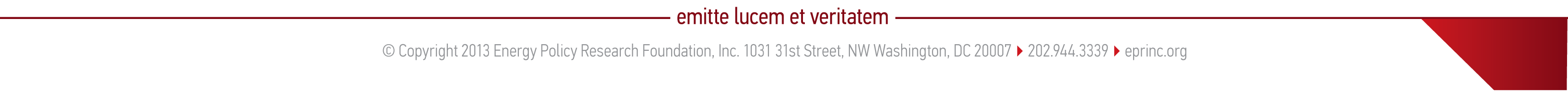 3
3
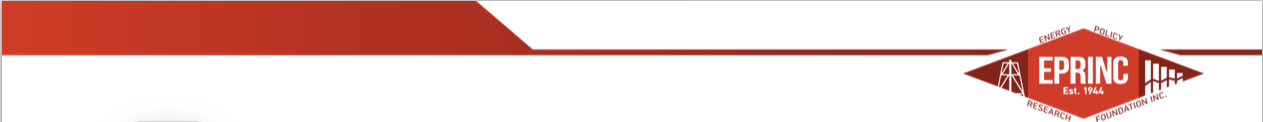 Royalties from Planned Oil Projects
(millions of dollars)
Source: EPRINC Report, Understanding the Economic  Value of Mexico’s Energy Reform Program, by M. Lynch (December 2019)
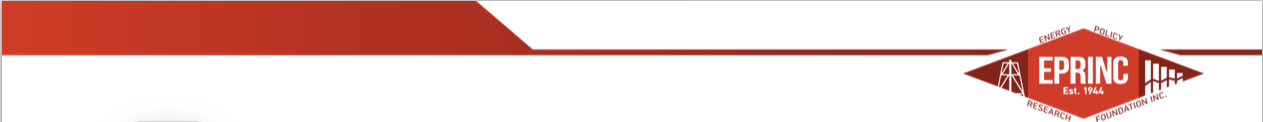 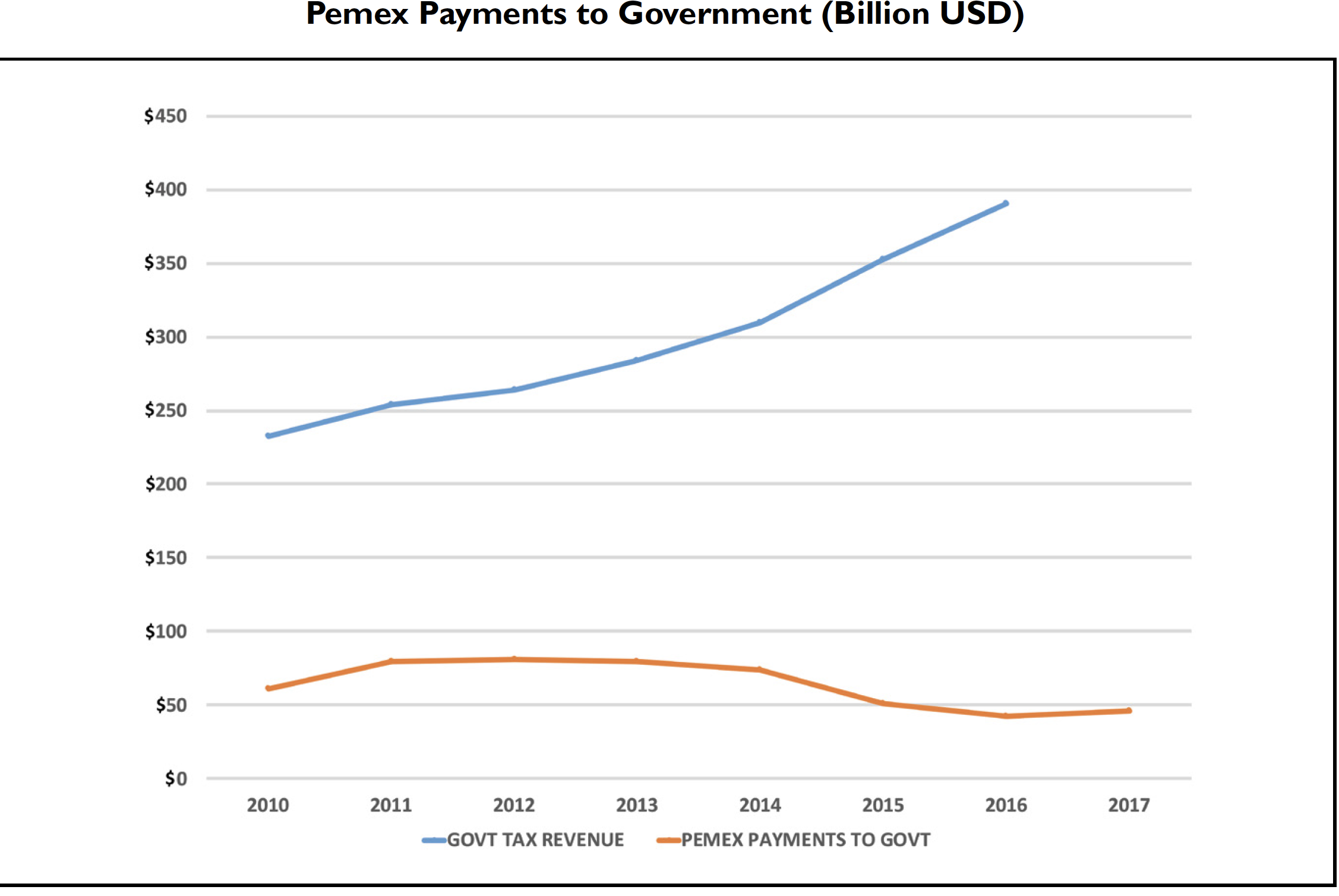